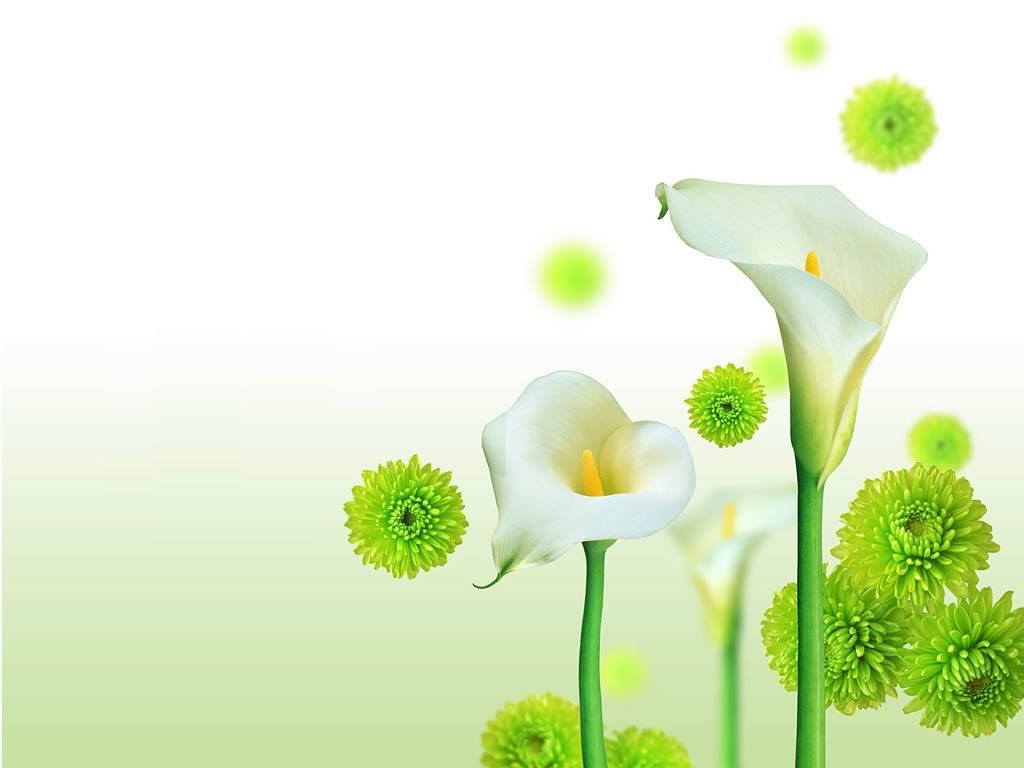 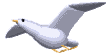 WELCOME TO OUR CLASS
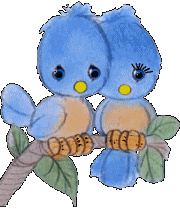 WELCOME  TO  OUR  CLASS
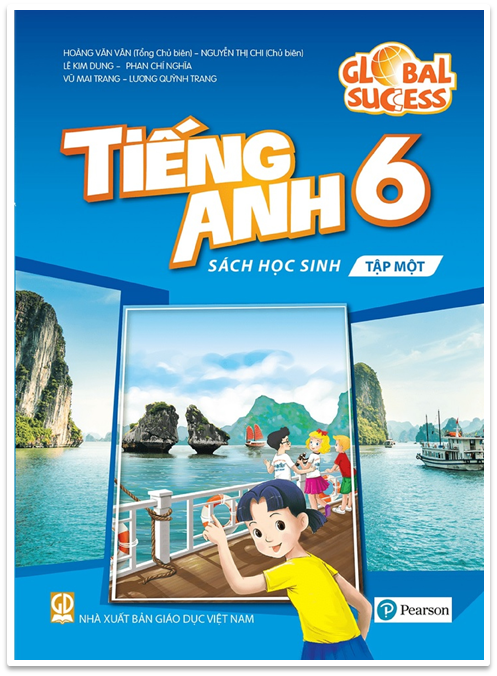 ENGLISH 6
WARM UP
market
bank
hospital
places
zoo
hotel
school
cinema
museum
park
stadium
UNIT 4: MY NEIGHBOURHOOD
Lesson 2:
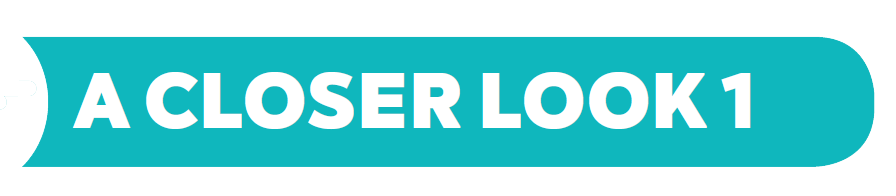 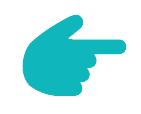 PERIOD 27:
Vocabulary
I. Vocabulary
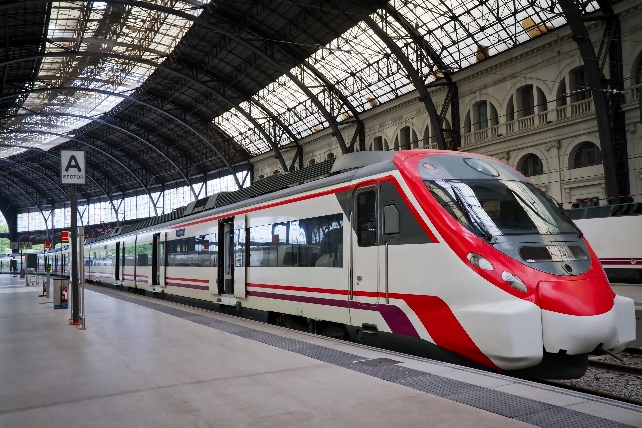 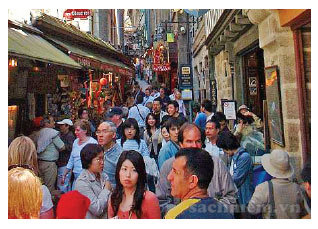 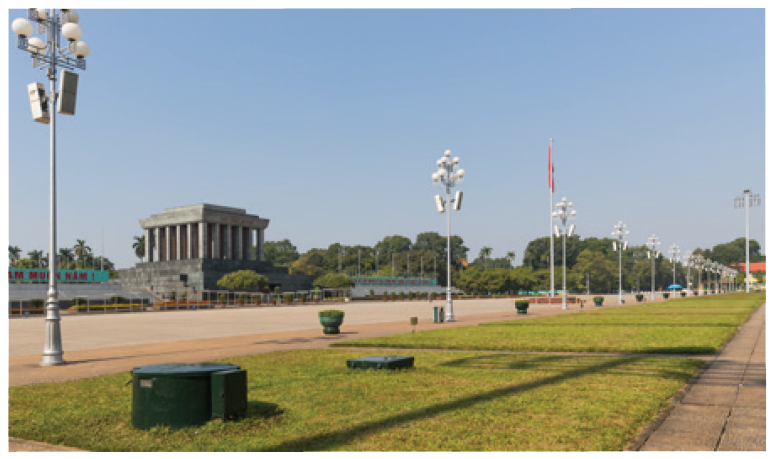 quảng trường
- square (n): /skweə/
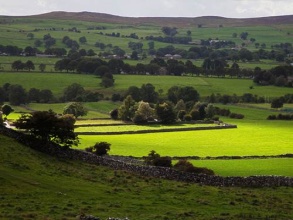 - cathedral (n):/kəˈθiːdrəl/
thánh đường
a
d
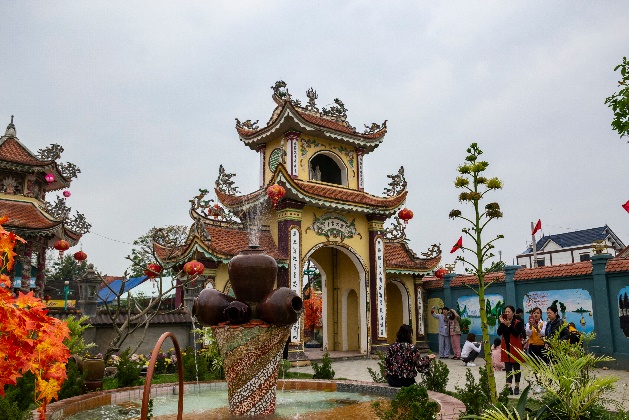 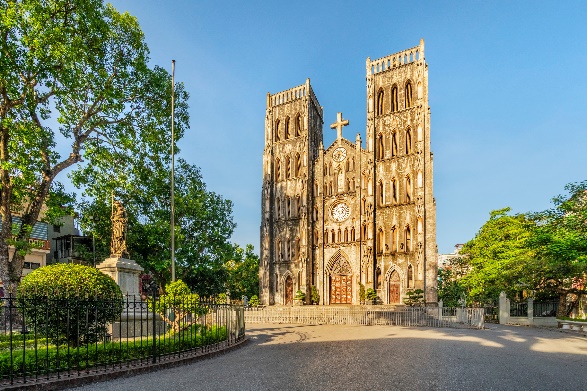 - railway station(n):/'reilwei/
nhà ga xe lửa
- temple (n): /ˈtempl/
ngôi đền
- crowded (adj): /kraʊdid/
đông đúc
- peaceful (adj ) /'pi:sfl/
quiet
- modern (adj)
- historic
- interesting(adj)
- boring
*  Checking vocabulary
- square (n):
nhà ga xe lửa
-  cathedral (n):
đông đúc
- railway station (n):
quảng trường
- temple (n):
historic
- crowded (adj):
thánh đường
- peaceful (adj
=  quiet
- modern (adj) #
ngôi đền
- interesting(adj) #
boring
Match the places below with the pictures. Then listen, check and repeat the words.
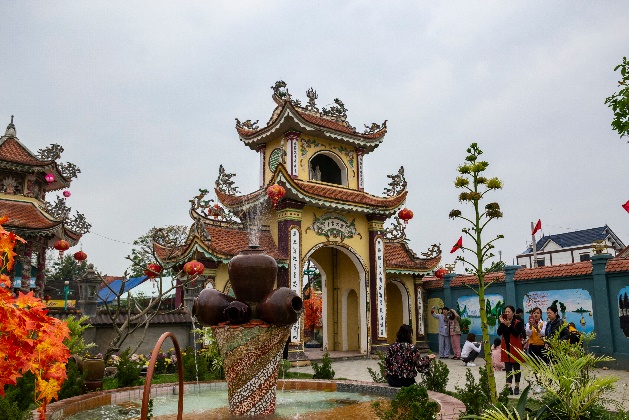 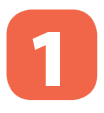 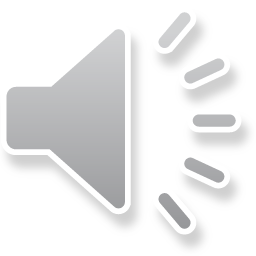 4. temple
b
b
c
a
e
d
a
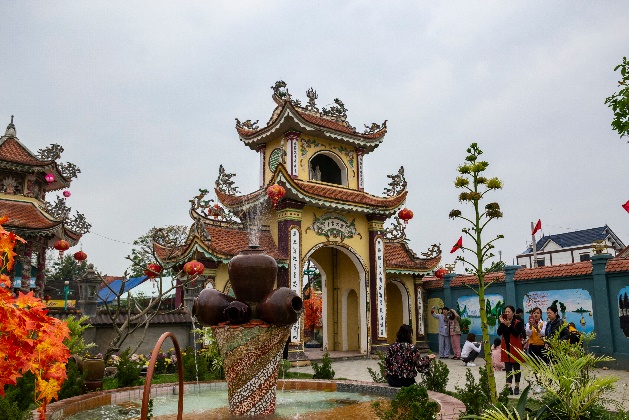 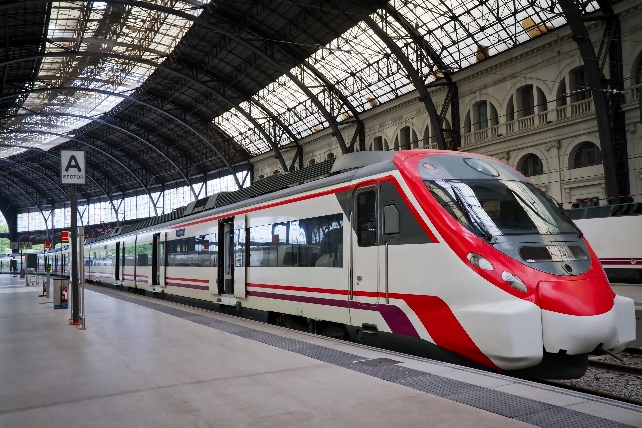 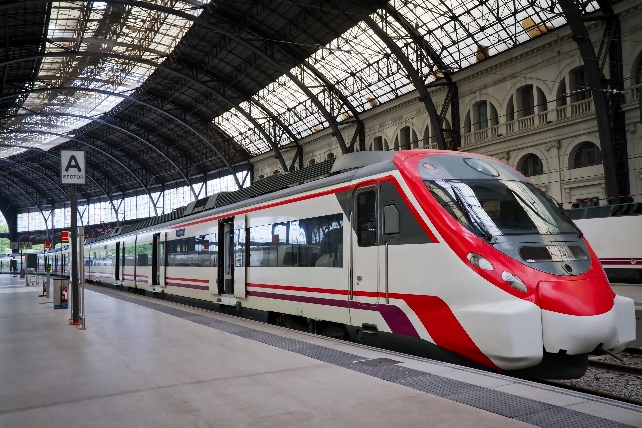 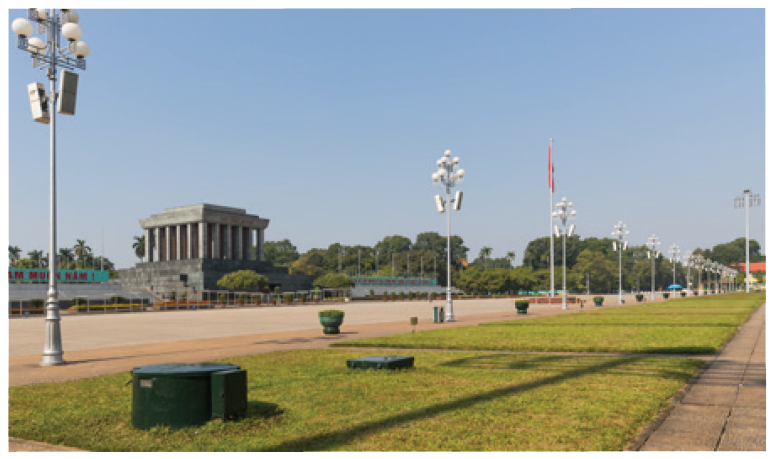 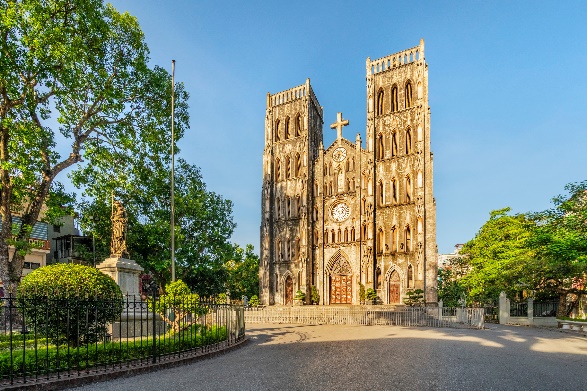 2. art gallery
2. art gallery
4. temple
4. temple
3. catherdral
1. square
1. square
5. railway station
5. railway station
5. railway station
3. catherdral
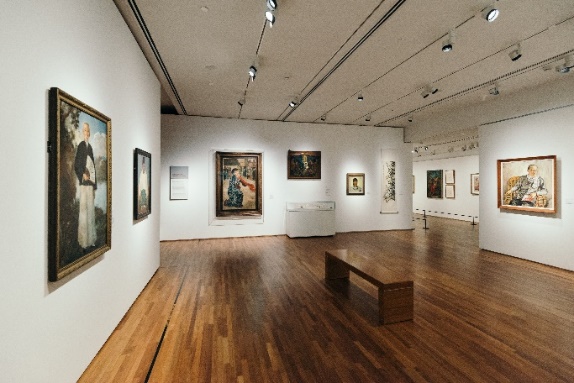 Name some other places in your neighbourhood.
bank
market
hospital
school
park
hotel
Work in pairs. Ask and answer questions about where you live.
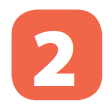 Example:
A: Is there a square in your neighbourhood?
B: Yes, there is. / No, these isn’t.
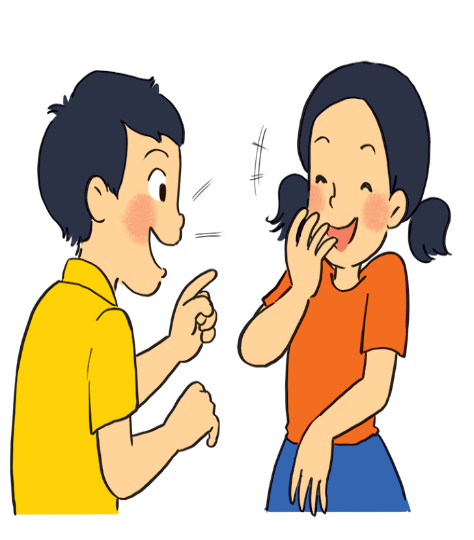 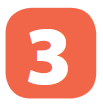 Work in groups. Ask and answer about your neighbourhood.  You can use the adjectives below.
noisy
busy
modern
peaceful
quiet
crowded
boring
beautiful
Example:
A: Is your neighbourhood quiet?
B: Yes, it is. / No, it’s noisy.
II. Pronunciation:
/ɪ/ and /i:/
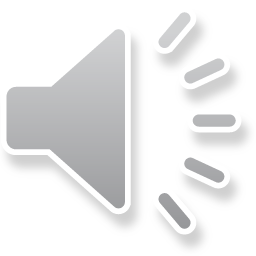 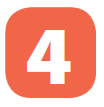 Listen and repeat the words. Pay attention to the sounds /ɪ/ and /i:/.
noisy
cheap
peaceful
expensive
noisy
cheap
peaceful
expensive
clean
exciting
friendly
convenient
clean
exciting
friendly
convenient
Now, in pairs put the words in the correct column.
noisy
convenient
expensive
cheap
peaceful
exciting
friendly
clean
III. PRODUCTION
*Give some words they know containing these sounds.
Suggested answers:/i/:  chip, tin, ship, …/i:/: cheap, teen, sheep, …
Listen and practise the chant. Notice the sounds /ɪ/ and /i:/.
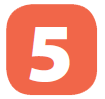 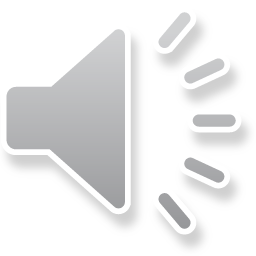 MY NEIGHBOURHOOD
My city is very noisy.
There are lots of trees growing.  The people here are busy. 
It’s a lively place to live in.
My village is very pretty.
There are lots of places to see.
The people here are friendly. 
It’s a fantastic place to be.
IV. CONSOLIDATION
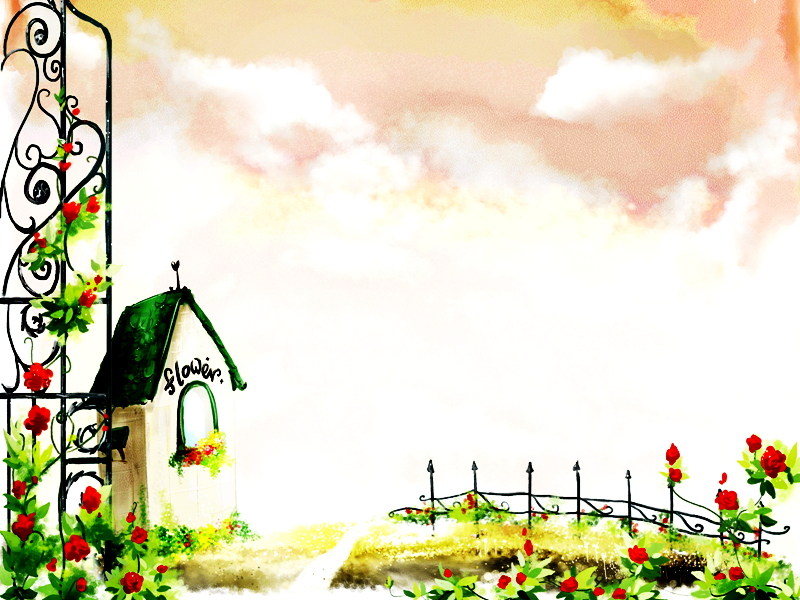 HOMEWORK
- Learn by heart Vocab.
Find 5 more words with the sound /i/ 
  and 5 more words with the sound /i:/.
Prepare lesson 3 .
Thank you very much.